Decimals: Multiply or divide by 0.5?
8          0.5 = 16          ÷ / x
8          0.5 = 4          ÷ / x
True/false
Reflect
Your Turn
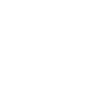 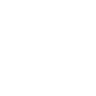 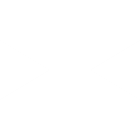 For more videos visit mrbartonmaths.com/videos
Rule
80       0.5 = 40           ÷ / x
80       0.5 = 160        ÷ / x
8          0.5 = 16          ÷ / x
8          0.5 = 4            ÷ / x
0.8       0.5 = 1.6          ÷ / x
0.08       0.5 = 0.16          ÷ / x
@mathsmrgordon
0.08       0.5 = 0.04          ÷ / x
80       0.5 = 40           ÷ / x
80       0.5 = 160        ÷ / x
8          0.5 = 16          ÷ / x
8          0.5 = 4            ÷ / x
0.8       0.5 = 1.6          ÷ / x
0.08       0.5 = 0.16          ÷ / x
@mathsmrgordon
0.08       0.5 = 0.04          ÷ / x
Your Turn
90       0.5 = 45           ÷ / x
900       0.5 = 450        ÷ / x
900        0.5 = 1800          ÷ / x
450        0.5 = 900            ÷ / x
450        0.5 = 225          ÷ / x
4.5         0.5 = 9          ÷ / x
@mathsmrgordon
45          0.5 = 90          ÷ / x
Your Turn - answers
90       0.5 = 45           ÷ / x
900       0.5 = 450        ÷ / x
900        0.5 = 1800          ÷ / x
450        0.5 = 900            ÷ / x
450        0.5 = 225          ÷ / x
4.5         0.5 = 9          ÷ / x
@mathsmrgordon
45          0.5 = 90          ÷ / x